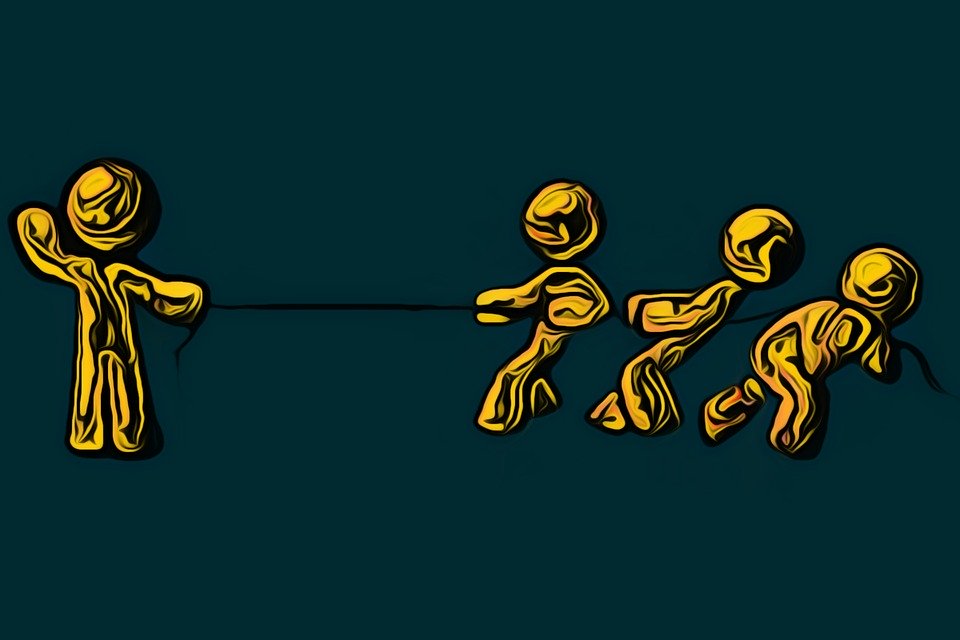 Is Baptism a Fight Worth Having?
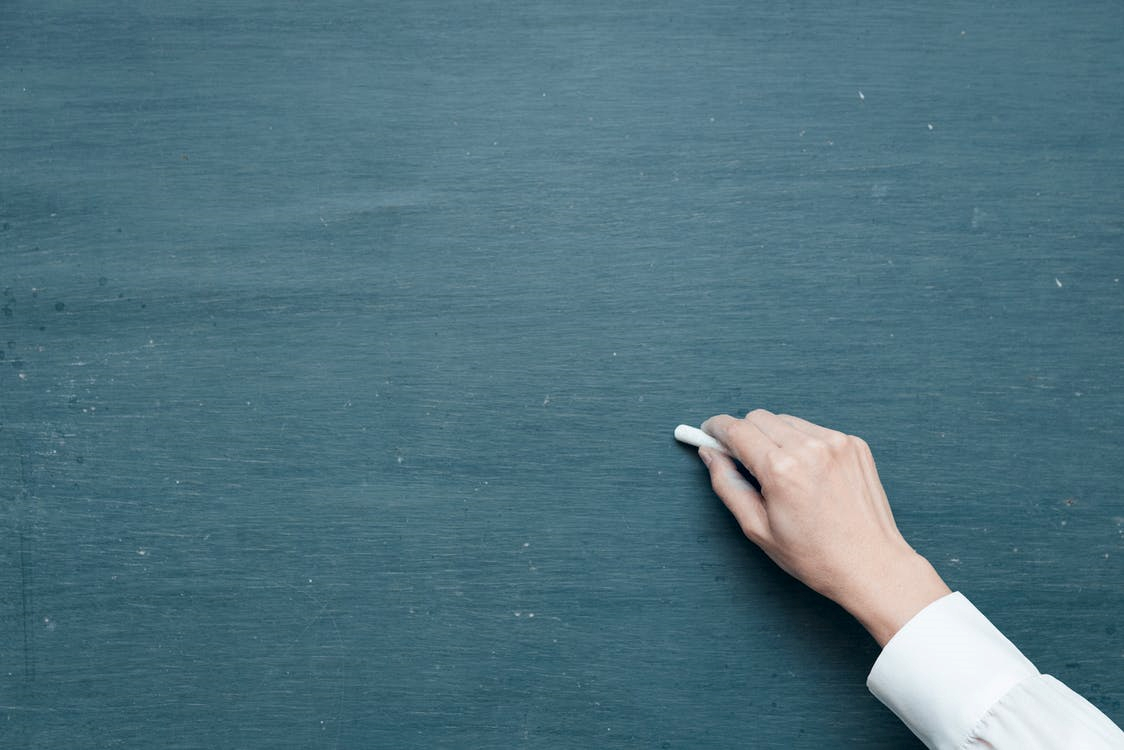 What Happens During Baptism?
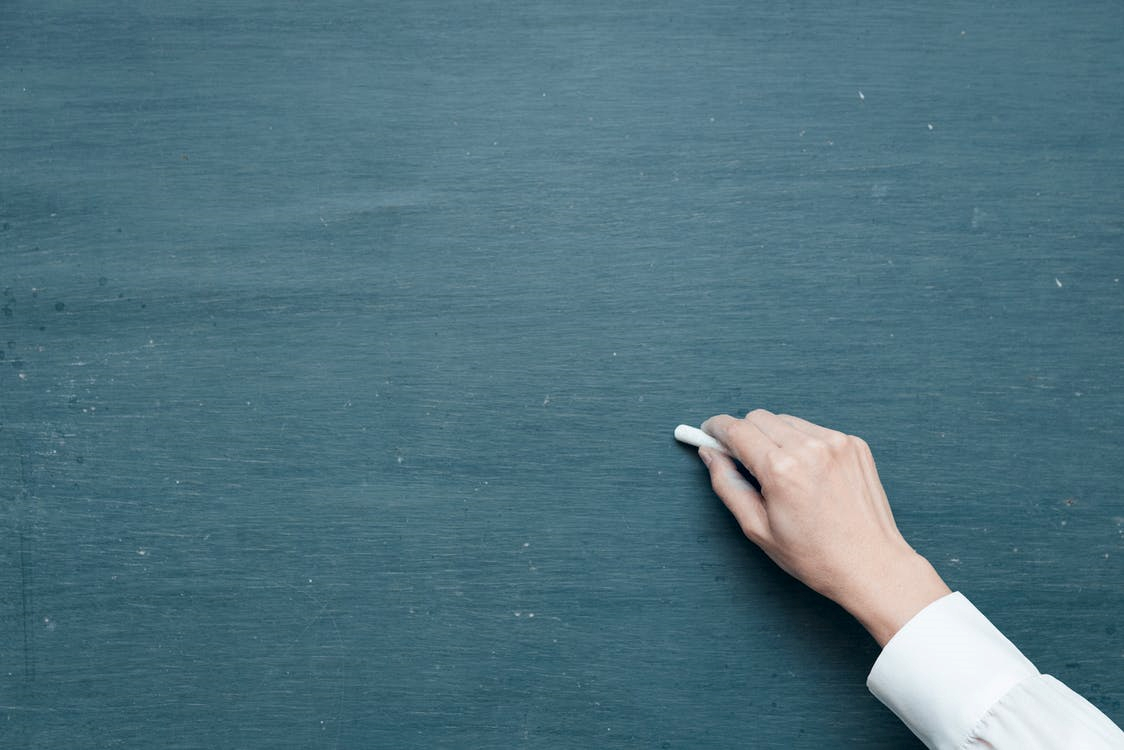 What Happens During Baptism?
We are moved from the era of sin and death, into the era of righteousness and life. 
We become clothed as children of God.
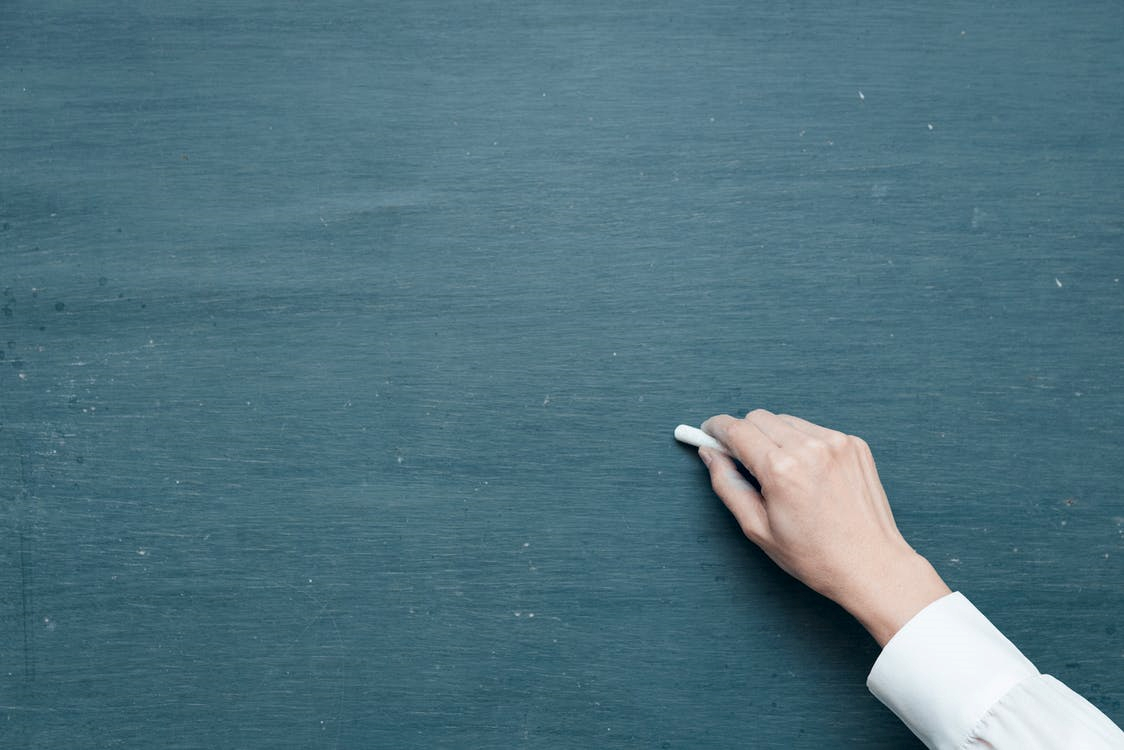 What Else is Optional?
It is hard to imagine other acts of obedience treated as merely good ideas. 
The mark left in the NTis impossible to ignore:Acts 2:38; 8:12-13, 36-38;9:18; 10:48; 16:15; 16:33; 18:819:3; 22:16…etc.
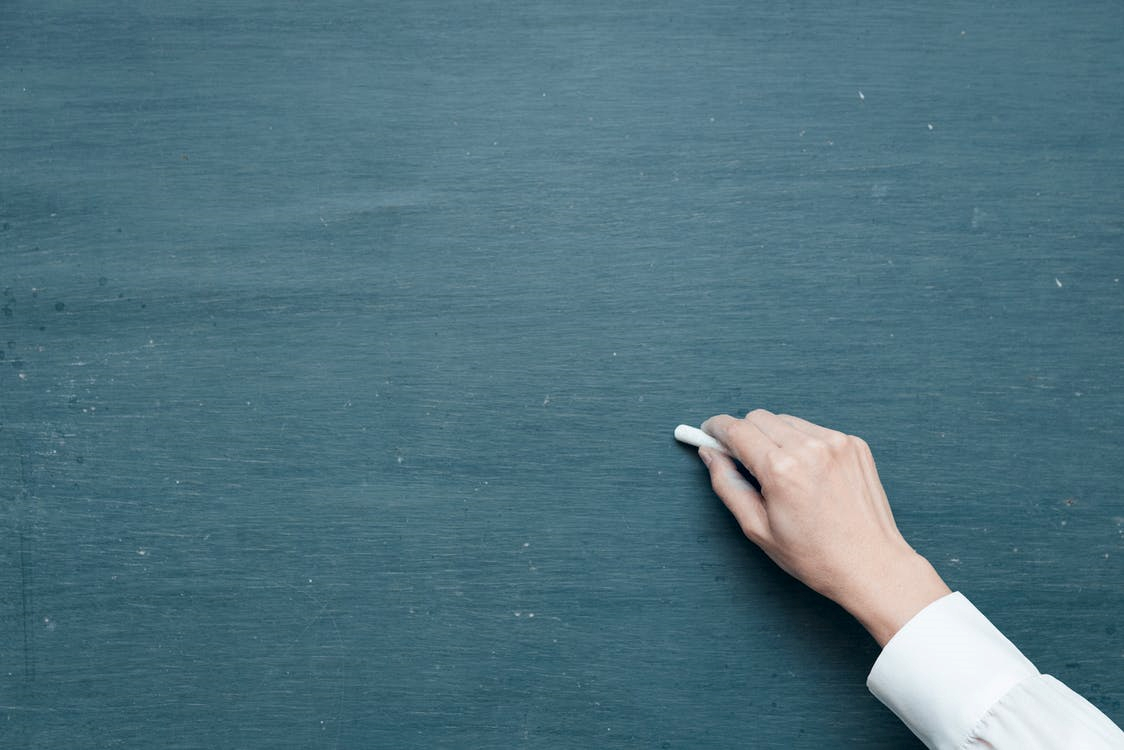 Clear Out Distractions
We must help others see that the NT does not treat baptism as an afterthought. 
Accusations of squabblingignore that convictionsfrom God’s Word cannotbe compromised.
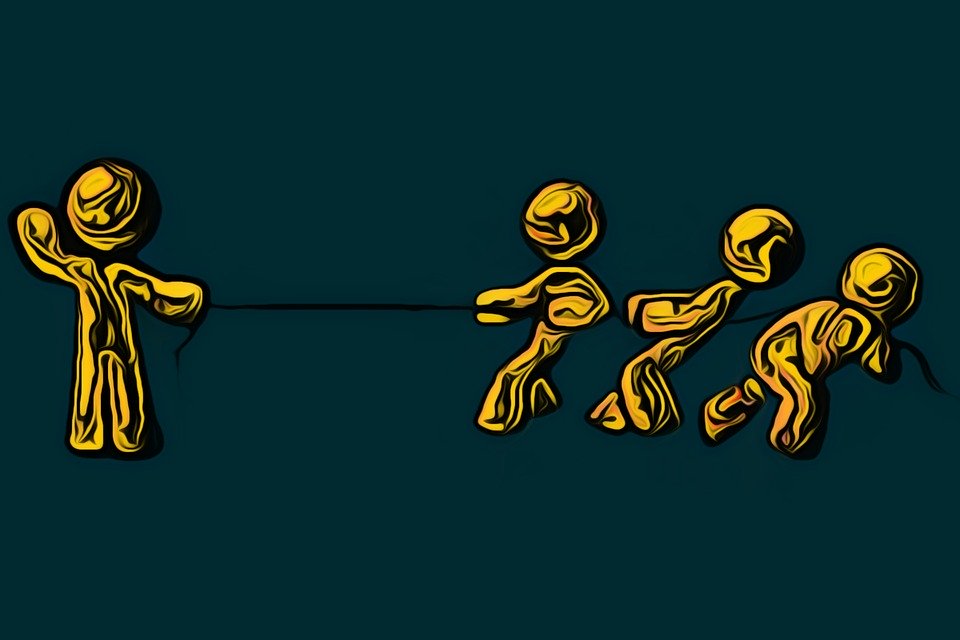 Baptism opens the door to incredible spiritual blessings. 
The significance of baptism should continue to impact and motivate.
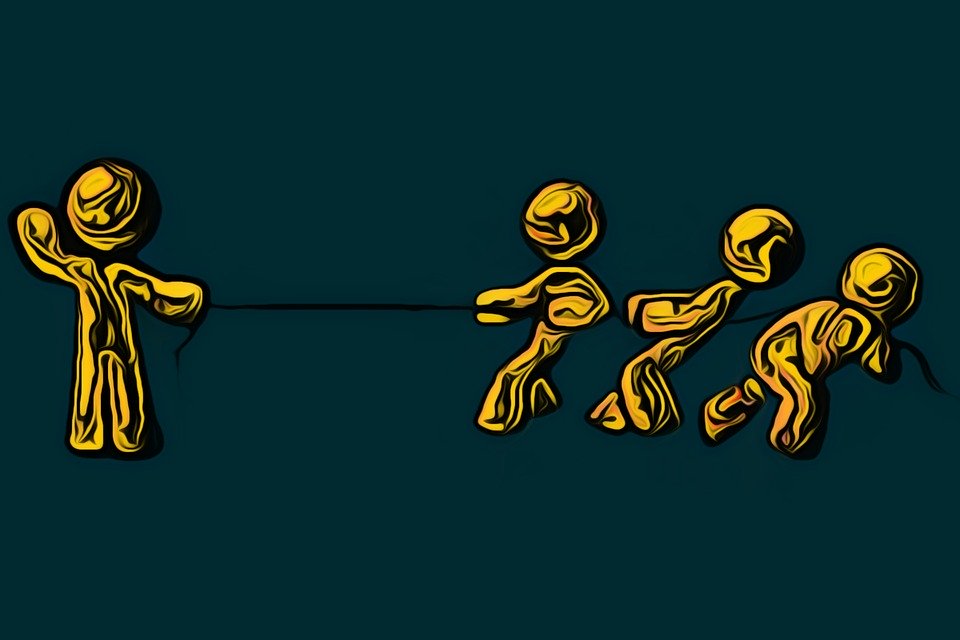